Concept of Doppler Cooling of Atoms
Cooling phases
Doppler
Cooling
Milli Kelvin range
MOT
Atomic density 
Increased
Magnetic Trapping
Need 
Multi-Level
Treatment.
2 level model fails…
Quantum nature of atoms observed
Evaporative Cooling
Some Limitations of Doppler Cooling
Minimum Temperature attained in range of fraction of milli Kelvin ONLY…..

For seeing Quantum Behavior of atoms need to reach order of Nano Kelvin

Doppler Cooling has no position dependent force, atoms in periphery leave the cooling region. Force F take a form of F = -αV

Laser Light has some heating effect also for some frequencies for certain velocity class of atoms: Not all the atoms experience the right frequency for cooling effect some atoms gets heating effects from co-propagating light as well………

A competition between heating and cooling arise which leads to an equilibrium temperature.
Some tricks to improve Doppler Cooling Using Magnetic field on Atoms
Magneto Optical Trap (MOT)
Effects of magnetic field on 2 Level atom
Uniform magnetic field (Helmholtz coil)
Uniform B
ZEEMAN SPLITTING
+1
0
-1
Effects of magnetic field on 2 Level atom (Using anti-helmhlotz coil)
+1
-1
0
0
-1
+1
+B
-B
0
Effects of magnetic field on 2 Level atom (Using anti-helmhlotz coil)
+1
-1
0
0
-1
+1
+B
-B
0
Magneto optical trapping
Energy
mF = -1
mF = +1
mF = 0
mF = 0
F=1
o
mF = -1
mF = +1
σ-
σ+
ΔmF = +1
ΔmF = -1
F=0
0
Z’’
Z’
25
MOT
v
ωzeeman
+1
ω0
Counter propagating  σ+ Light Absorb’s:     ω0 -  ωzeeman  + kv

The atom emits: ω0 -  ωzeeman  in the  perpendicular direction by spontaneous
Emission.
VICE VERSA FOR σ-  LIGHT FOR THE ATOM IN OTHER SIDE
Effects of magnetic field on 2 Level atom (Using anti-helmhlotz coil)
σ+
Both these will see same energy gap
At identical locations
σ-
+1
-1
0
0
-1
+1
+B
-B
0
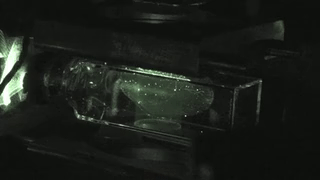 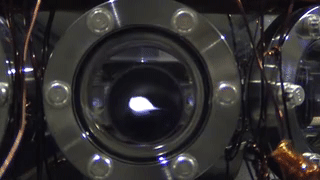 Some tricks to improve Doppler Cooling Using Magnetic field on Atoms
Magneto Optical Trap (MOT)
Effects of magnetic field on 2 Level atom
Uniform magnetic field (Helmholtz coil)
Uniform B
ZEEMAN SPLITTING
+1
0
-1
Effects of magnetic field on 2 Level atom (Using anti-helmhlotz coil)
+1
-1
0
0
-1
+1
+B
-B
0
Magneto optical trapping
Energy
mF = -1
mF = +1
mF = 0
mF = 0
F=1
o
mF = -1
mF = +1
σ-
σ+
ΔmF = +1
ΔmF = -1
F=0
0
Z’’
Z’
33
MOT
v
ωzeeman
+1
ω0
Counter propagating  σ+ Light Absorb’s:     ω0 -  ωzeeman  + kv

The atom emits: ω0 -  ωzeeman  in the  perpendicular direction by spontaneous
Emission.
VICE VERSA FOR σ-  LIGHT FOR THE ATOM IN OTHER SIDE
Effects of magnetic field on 2 Level atom (Using anti-helmhlotz coil)
σ+
Both these will see same energy gap
At identical locations
σ-
+1
-1
0
0
-1
+1
+B
-B
0
Experiment Sequence
Doppler
Cooling
MOT
Laser
Power
ω0-kvd
Laser
frequency
ω0 -  ωzeeman  + kv
Magnetic
field
Cooling phases
Doppler
Cooling
Milli Kelvin range
MOT
Atomic density 
Increased
Magnetic Trapping
Need 
Multi-Level
Treatment.
2 level model fails…
Quantum nature of atoms observed
Evaporative Cooling
Approximate Mathematical approachfor Deriving Doppler Cooling  Force
Force equation in a MOT
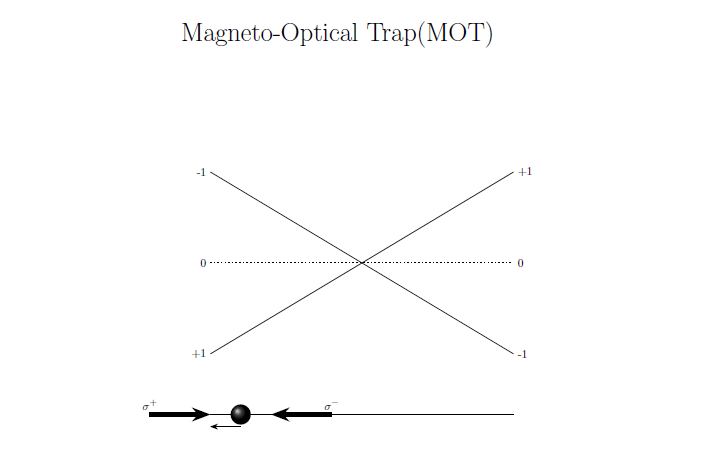 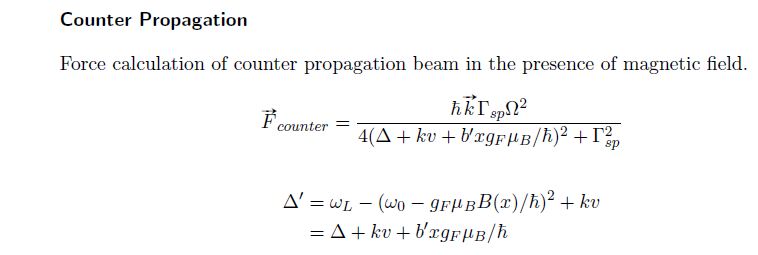 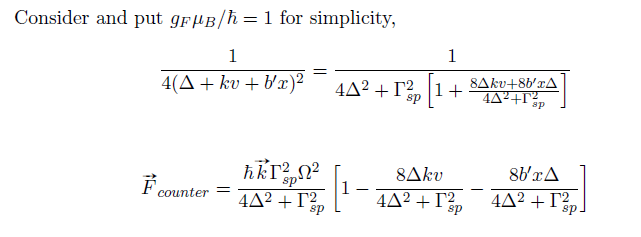 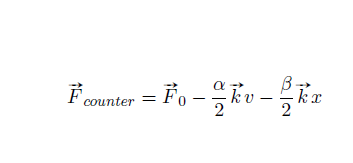 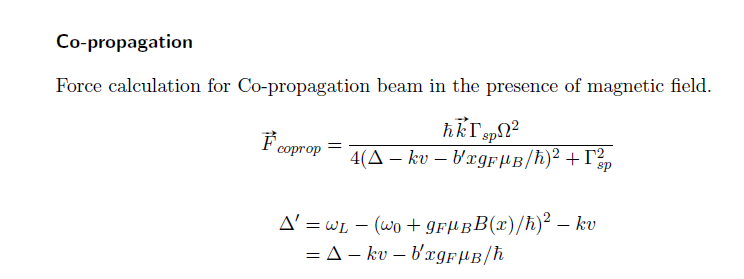 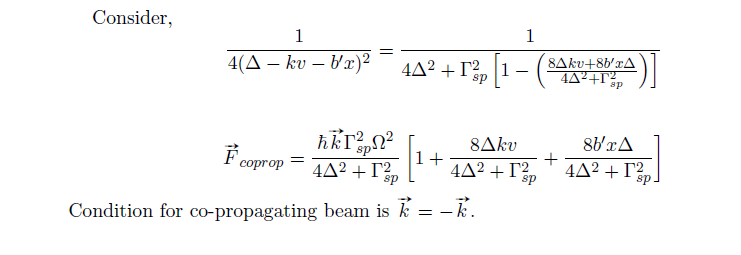 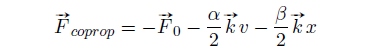 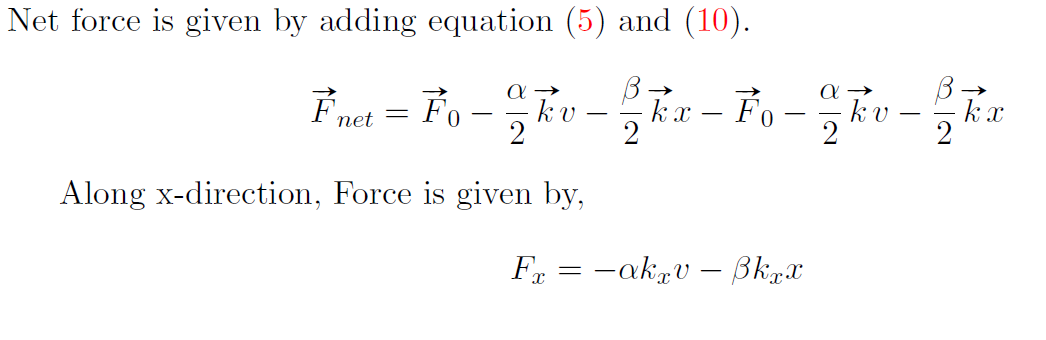